«Ақмола облысы білім басқармасының Егіндікөл ауданы бойынша білім бөлімі Егіндікөл ауылының №2 жалпы орта білім беретін мектебі» КММ
КГУ «ОБЩЕОБРАЗОВАТЕЛЬНАЯ ШКОЛА №2 СЕЛА ЕГИНДЫКОЛЬ отдела образования по Егиндыкольскому району управления образования Акмолинской области» 



ОТЧЁТ О РЕЗУЛЬТАТАХ НАСТАВНИЧЕСТВА, В КОТОРОМ, ОТРАЖАЮТСЯ ИТОГИ РЕАЛИЗАЦИИ МЕРОПРИЯТИЙ ПЛАНА НАСТАВНИЧЕСТВА, И РЕКОМЕНДАЦИИ ДЛЯ СОВЕРШЕНСТВОВАНИЯ ПРАКТИКИ В ДЕЙСТВИИ.
Выполнила: ШЕВЧЕНКО Л. Д.
Учитель физической культуры
Педагог –исследователь 

с.Егиндыколь 2025г.
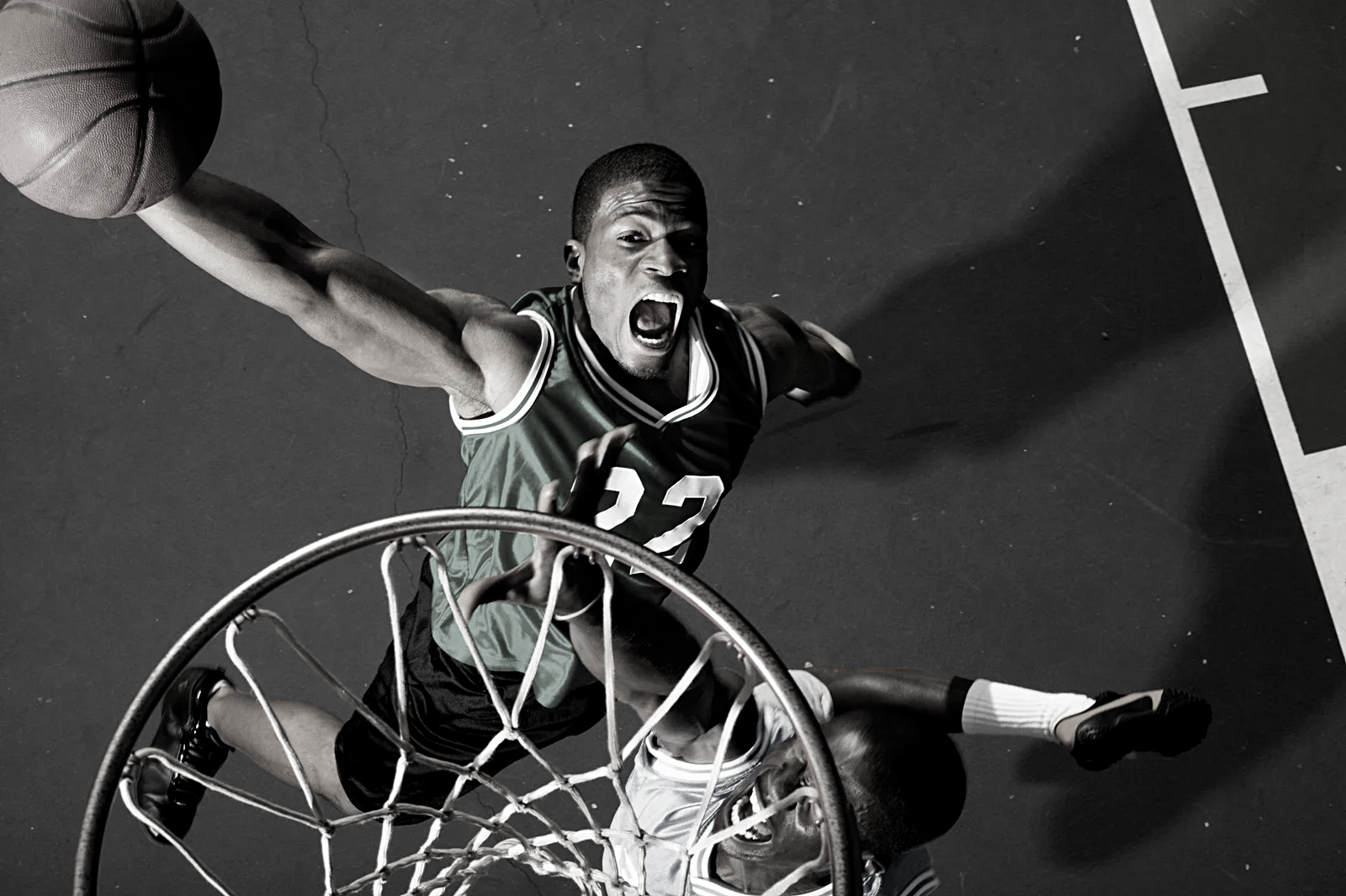 Цель: Формирование профессиональных умений и навыков для их успешного применения на практике.
Задачи:
1. Оказание методической помощи в повышении обще-дидактического и методического уровня организации учебно-воспитательной деятельности.
2. Использование педагогом в своей работе активных форм обучения, практических, индивидуальных, самостоятельных навыков преподавания.
 
     Ожидаемые результаты:
1.Успешная адаптация педагога в учреждении.
2.Активизация практических, индивидуальных, самостоятельных навыков преподавания.
3.Повышение профессиональной компетентности молодого педагога в вопросах педагогики и психологии.
4.Обеспечение непрерывного совершенствования качества преподавания.
5.Совершенствование методов работы по развитию творческой и самостоятельной деятельности обучающихся. 
6. Использование в работе инновационных педагогических технологий.
Товарищеская встреча между учащимися ОШ № 2 и ДЮСШ
За отчетный период проводились следующие мероприятия:
CLUB
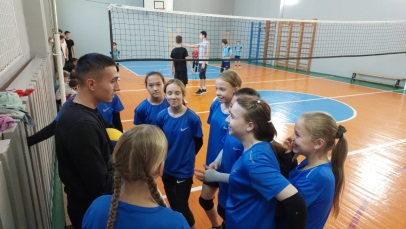 Товарищеская встреча между 
учащимися ОШ № 2 и ДЮСШ
Товарищеская встреча между учащимися ОШ № 2 и ДЮСШ
За отчетный период проводились следующие мероприятия:
CLUB
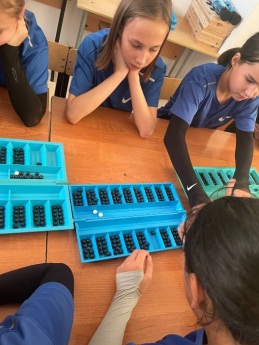 Первенство в секции «Тогыз Кумалак»




Соревнования по волейболу в с. Астраханка.
Учащиеся ОШ №2 заняли 2 место
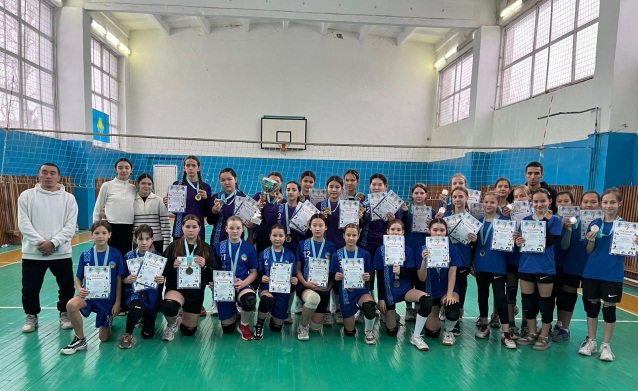 Решение:
Период адаптации Криксина А.В., как молодого специалиста прошел успешно. Ему была оказана помощь администрацией и педагогом-наставником в вопросах совершенствования теоретических и практических знаний, повышение уровня профессионального мастерства.
  Учитель владеет методикой грамотного построения урока; знает, понимает, как правильно построить план урока и дать новую тему урока;  следит не только  за ходом учебного процесса, но и за порядком в классе, за характером взаимоотношений учащихся в классе. Но еще необходимо обратить внимание на использование различных форм контроля и оценки знаний учащихся, вести более эмоционально уроки, использовать больше игровых  и соревновательных моментов. Продолжить работу над выработкой командного голоса.
      Также в  ходе посещения уроков и часов общения выявлена проблема в работе с детьми с низкой учебной мотивацией, в частности проблема состоит в вовлечении их в активную учебную деятельность и соблюдении ими дисциплины.
СПАСИБО ЗА ВНИМАНИЕ!